Tlak zraka
→ izražavamo težinu zraka
mjerenje – BAROMETAR (u hPa)
→ prvi bio živin (Toricelli, 17. st.)
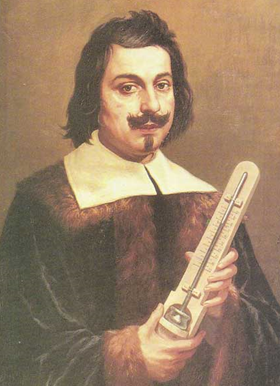 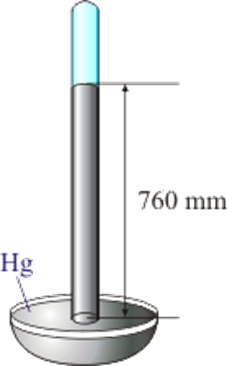 danas - suhi barometar (ANEROID)
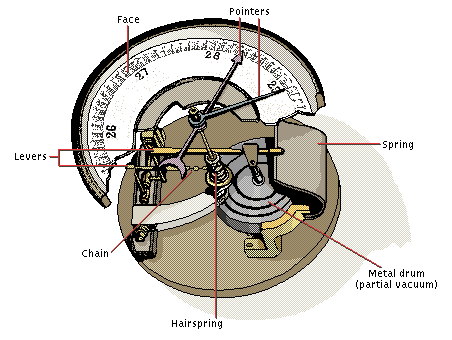 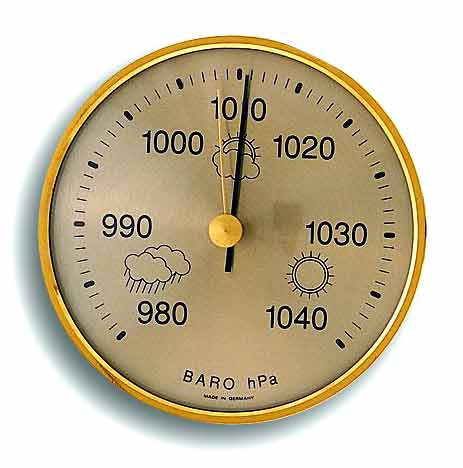 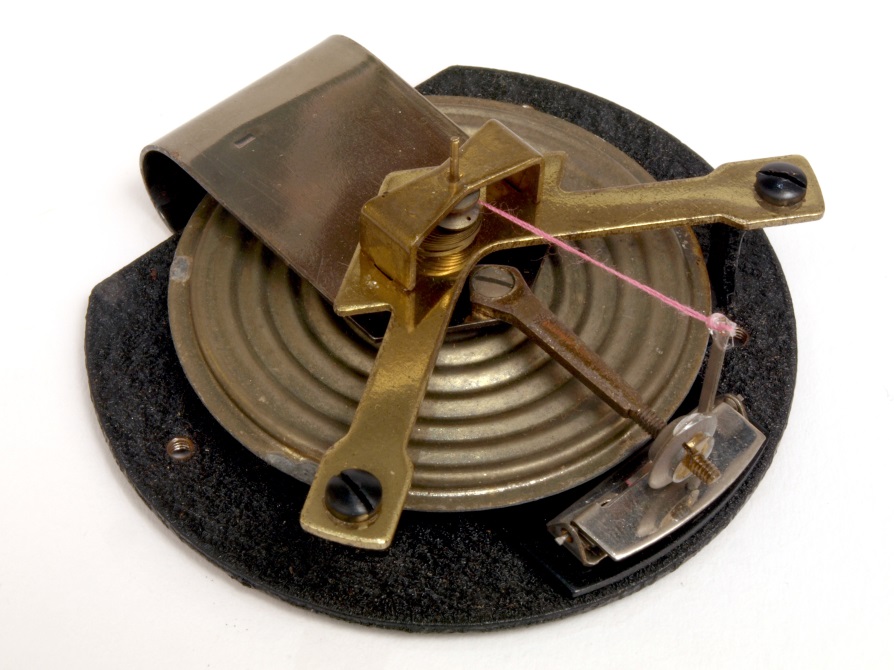 standardni (normalni) tlak – 1013 hPa
→ na 45° g.š., 0 mNV, 0 °C                                               
→ kod živinog iznosi 760 mm
ovisi o:
a) temp. zraka
b) vlazi zraka
vlažniji zrak je lakši
c) nadmorskoj visini
barometrijska stopa – 1 hPa/10,5 mNV
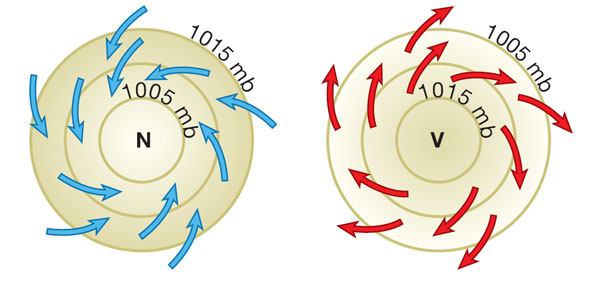 POLJA TLAKA ZRAKA:
a) ANTICIKLONE (barometarski max.)
visoki tlak
suho vrijeme
→ zrak se spušta i zagrijava
iznad hladne podloge
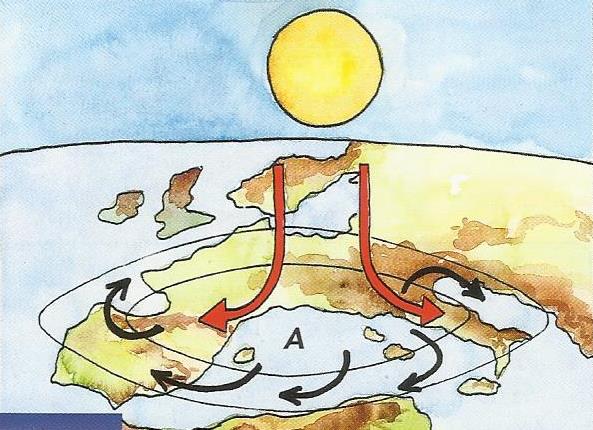 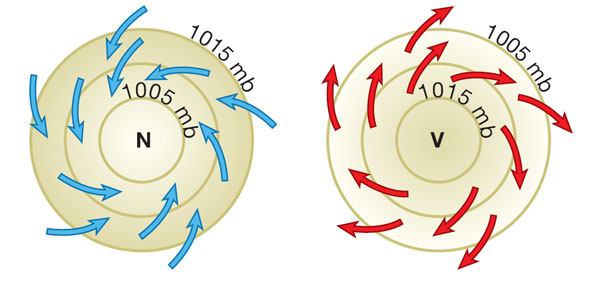 b) CIKLONE (barometarski min.)
niski tlak
padaline
→ zrak se izdiže i hladi
iznad tople podloge
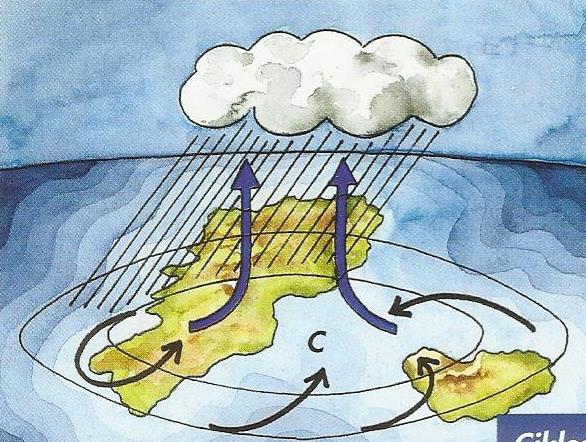 označavanje na kartama:
→ slova V i N
→ IZOBARE
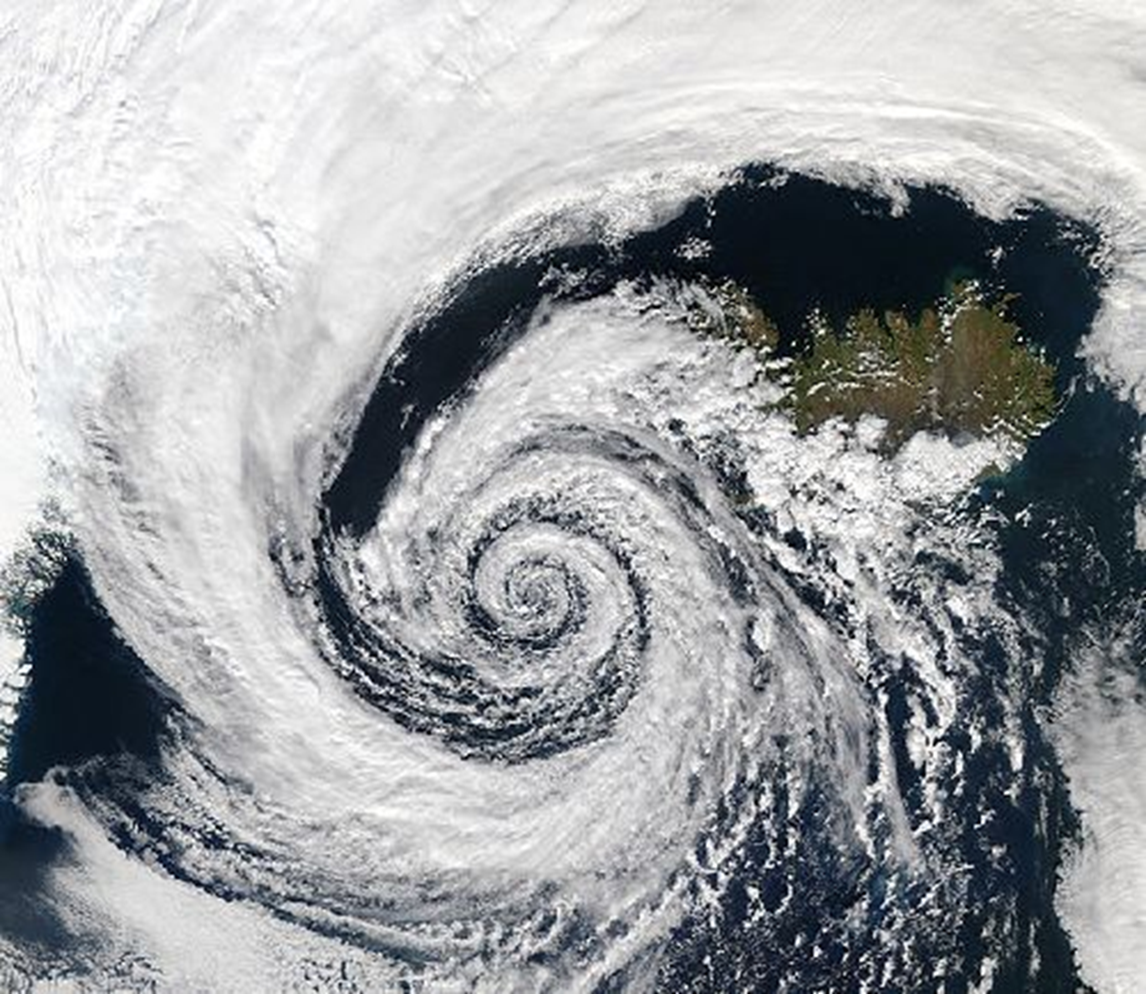 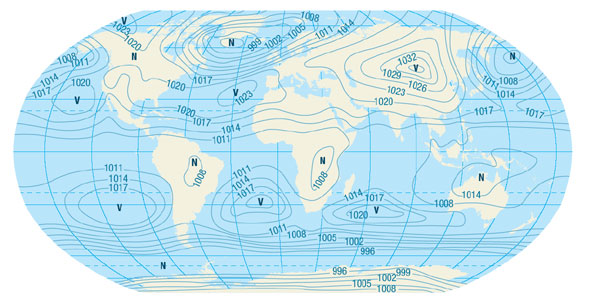 Sibirska a.
SIJEČANJ
Islandska c.
Aleutska c.
SRPANJ
Sj. pacifička a.
Azorska a.
VJETROVI
strujanje iz višeg prema nižem tlaku
mjerenje:
a) smjera – vjetrulja
b) brzine – anemometar
               - u m/s ili km/h
c) jačine – u boforima
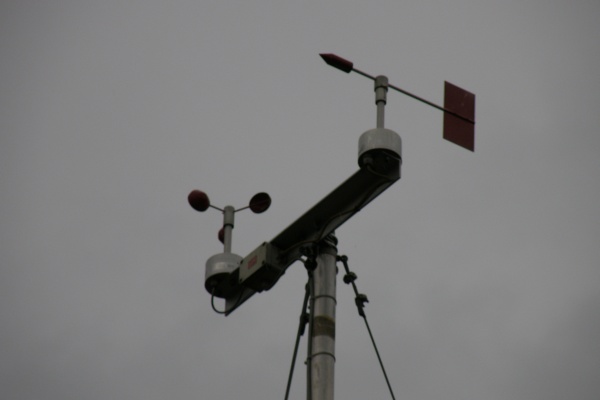 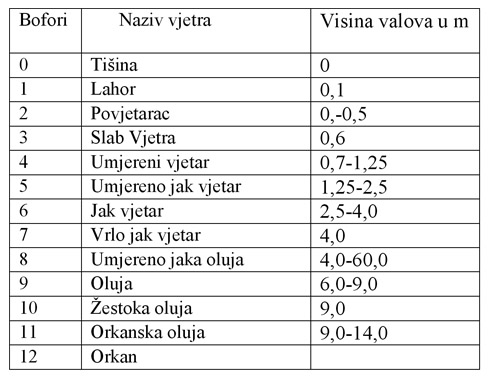 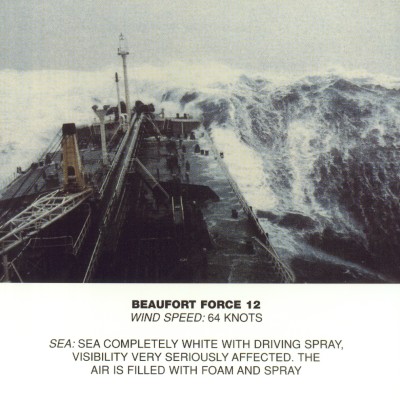 manje trenje s podlogom → manja brzina
ZRAČNE MASE
→ zrak homogenih svojstava
vrste:
1. – maritimne/vlažne (m)
    - kontinentske/suhe (c)
2. - tople (W)
    - hladne (K)
3. – arktičke i antarktičke (A)
    - polarne (P)
    - tropske (T)
    - ekvatorske (E)
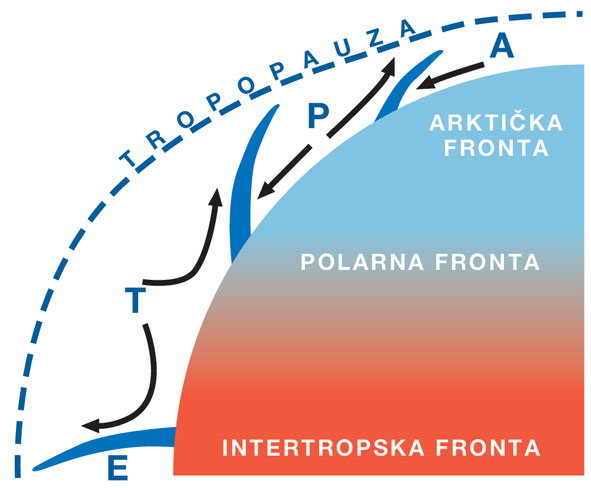 granica dvije z.m. – FRONTALNA PLOHA
→ njeno sjecište sa Z. pov. – FRONTA 
→ nagle promjene vremena
http://www.mesoscale.iastate.edu/agron206/animations/05_cnWfronts.html
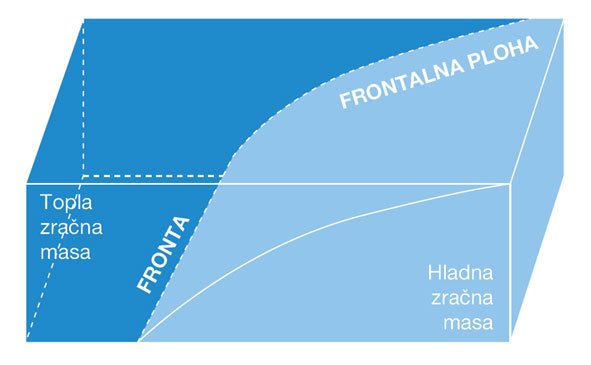 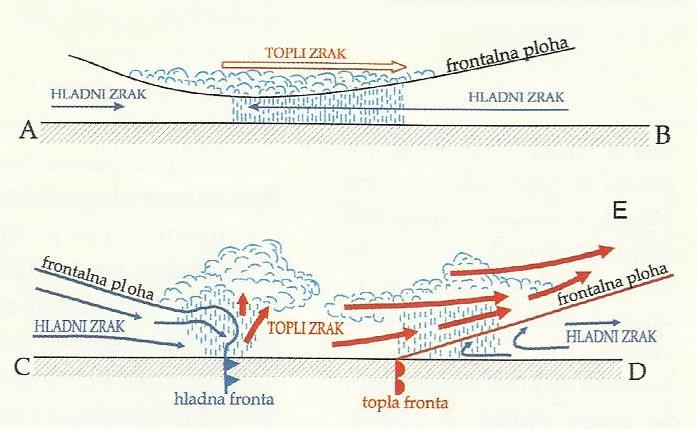